သင္ခန္းစာ - ၇
အန္          အန္ ့          အန္း
--န္          --န္ ့          --န္း
အမ္          အမ့္          အမ္း
--မ္          --မ့္          --မ္း
အံ          အံ့
--ံ          --ံ့
တူသံ     ပန္းကန္     ေရနံ     ထန္းသီး     သန္သန္မာမာ     ဆူညံ     ဝါးထရံ     ေဆးတံ     ခရမ္းသီး     အံ့ၾသ
2
တူ သံ  = noise coming out from hammer while hitting nails
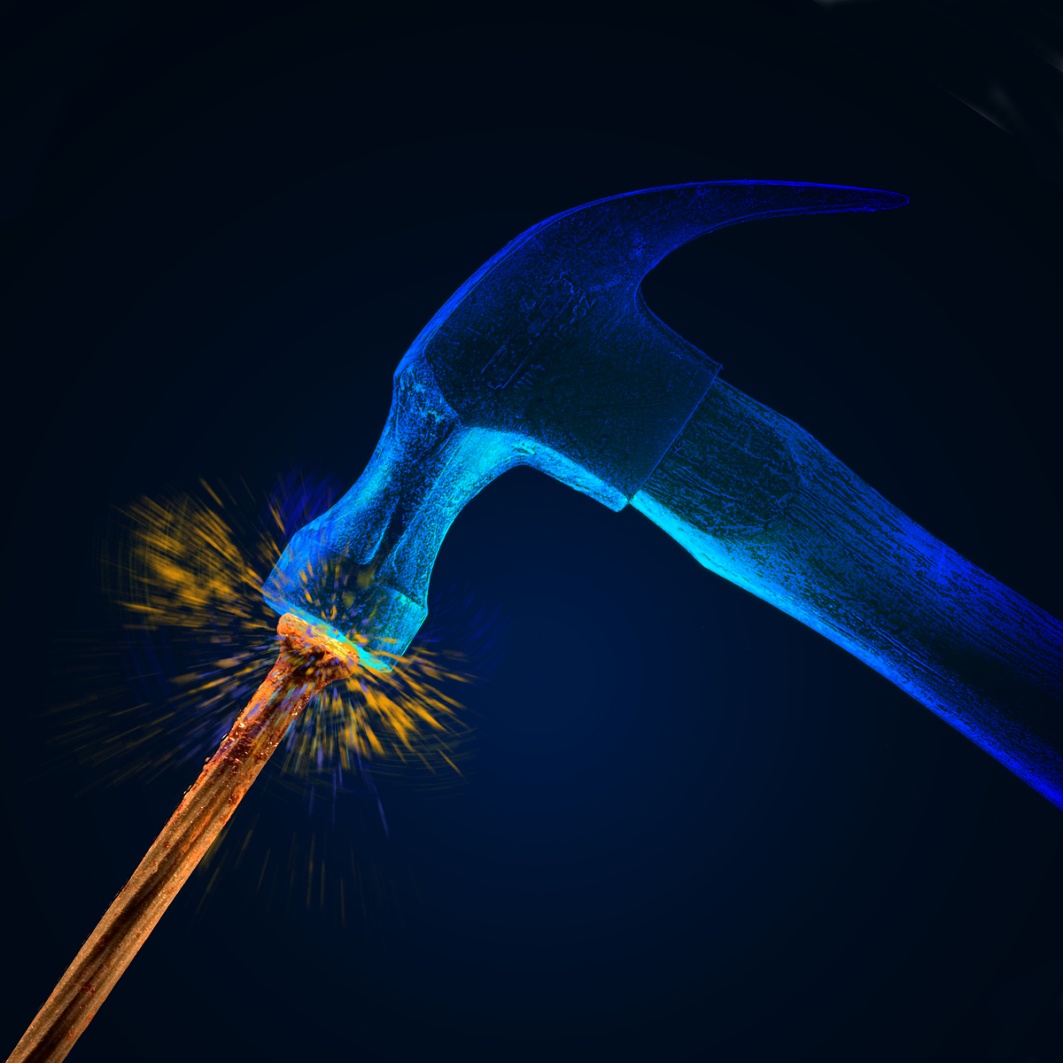 3
ပန္း ကန္ = dish
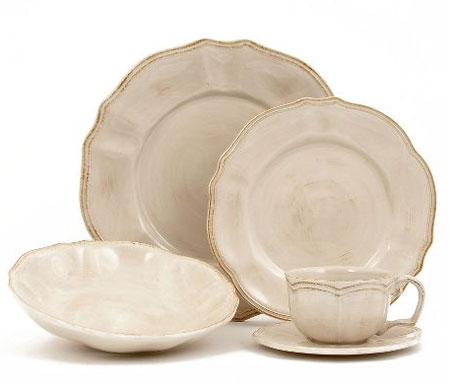 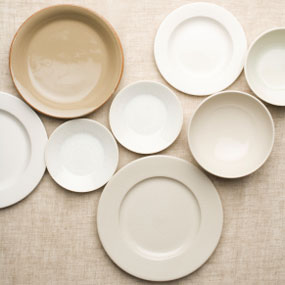 4
ေရ နံ = petroleum; crude oil
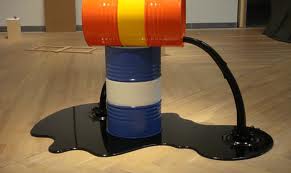 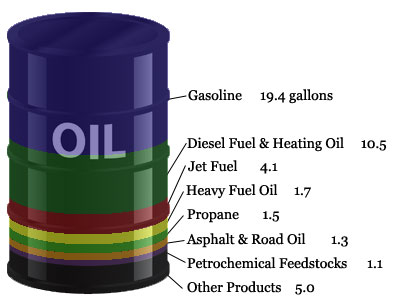 5
ထန္း သီး = palm tree fruits
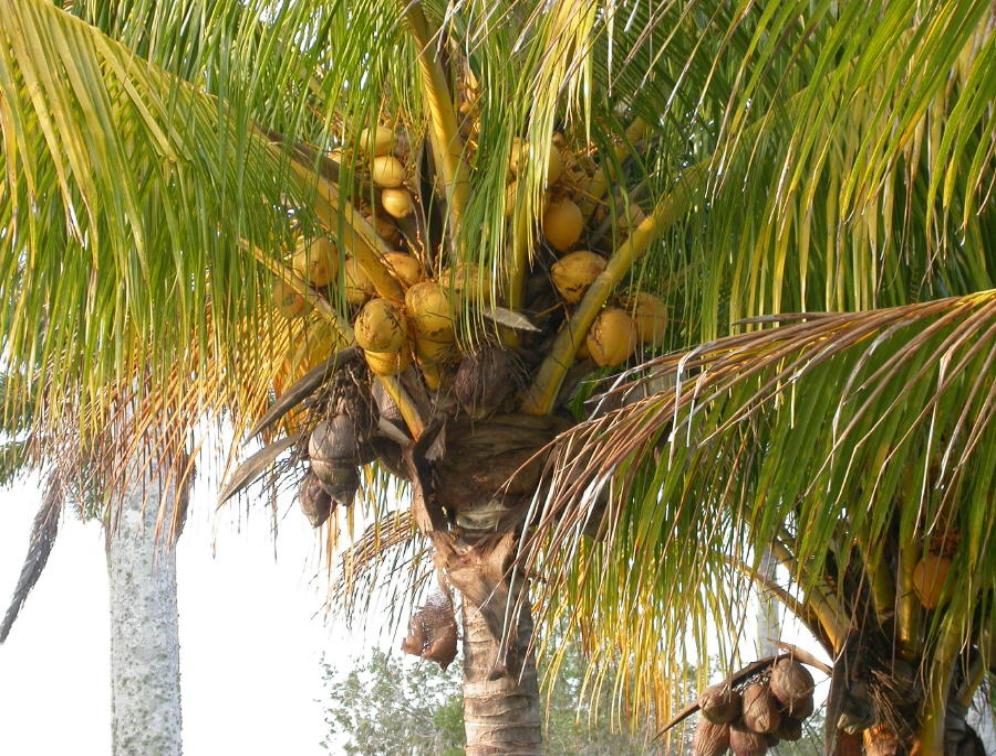 6
သန္သန္မာမာ = strong and sturdy
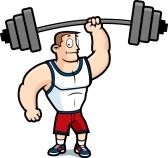 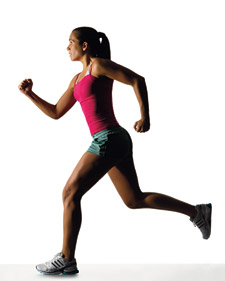 7
ဆူညံ = noisy
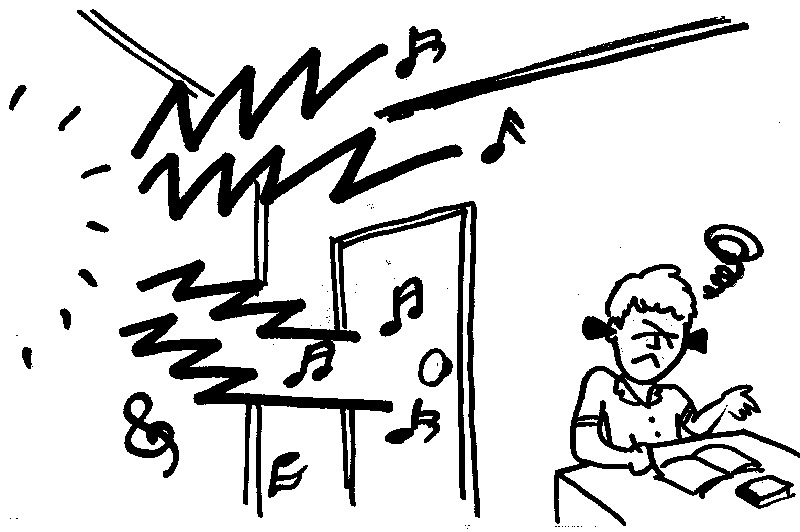 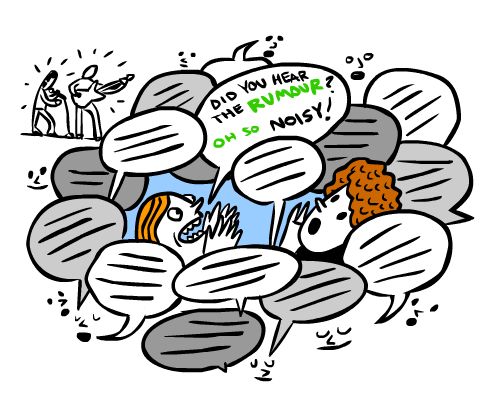 8
ဝါး ထ ရံ = bamboo wall or divider
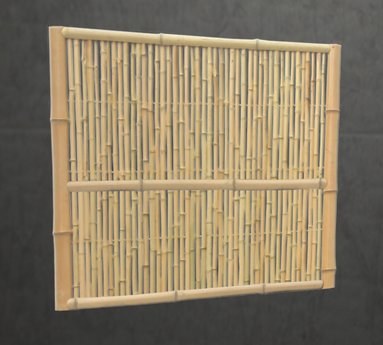 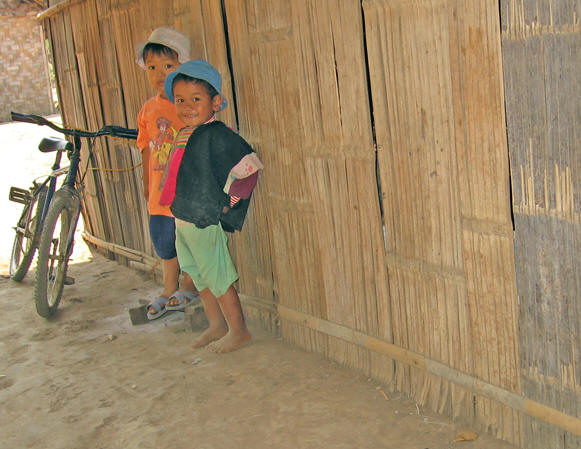 9
ေဆးတံ = tobacco smoking pipe
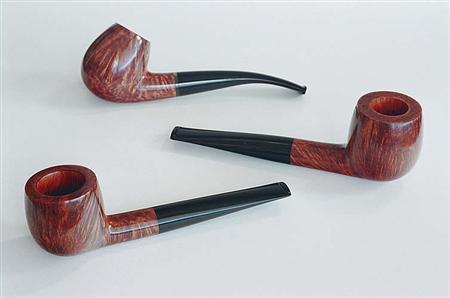 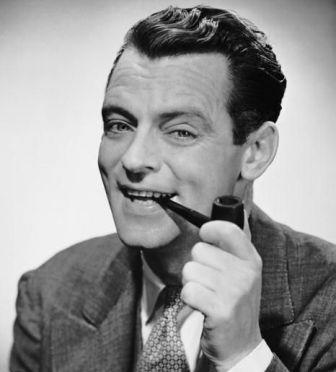 10
ခရမ္းသီး = eggplant
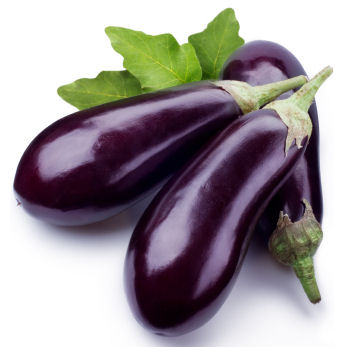 11
အံံ့ၾသ = surprise/ astonishment
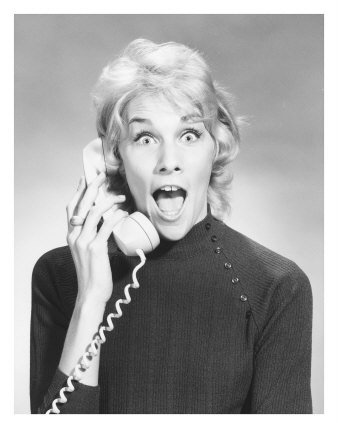 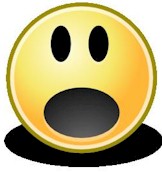 12